Status of Micromegas TPC Analysisvery preliminary
P.Colas, D.Attie, W.Wang @Saclay 
P.Hayman et al @Carleton 
With the help of Martin Killenberg, Li Bo
Integrate all events using cosmics data
Track fit
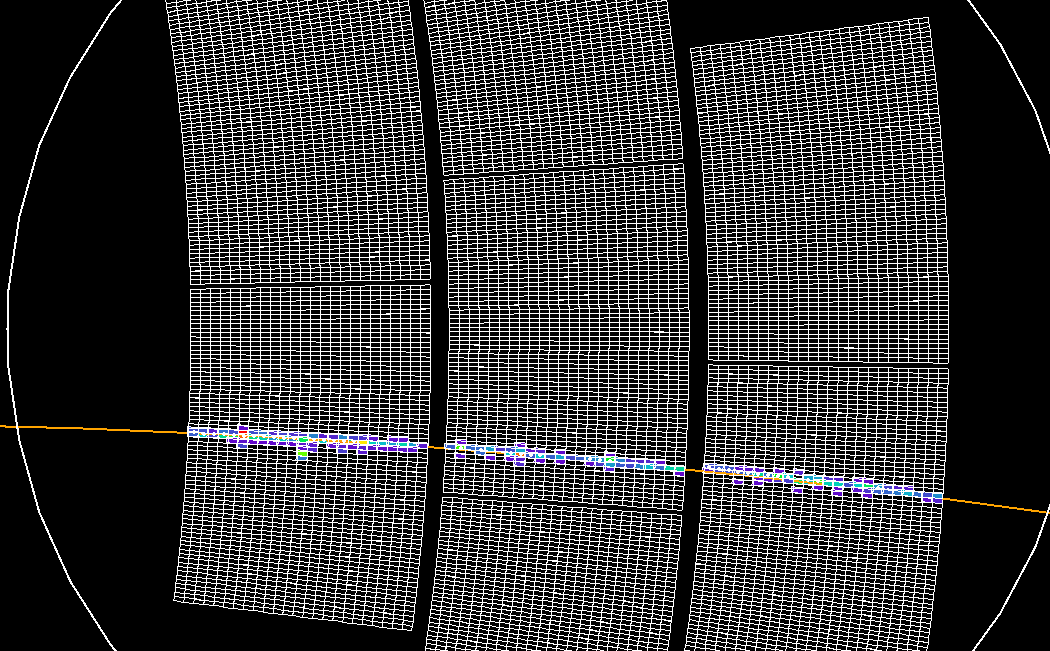 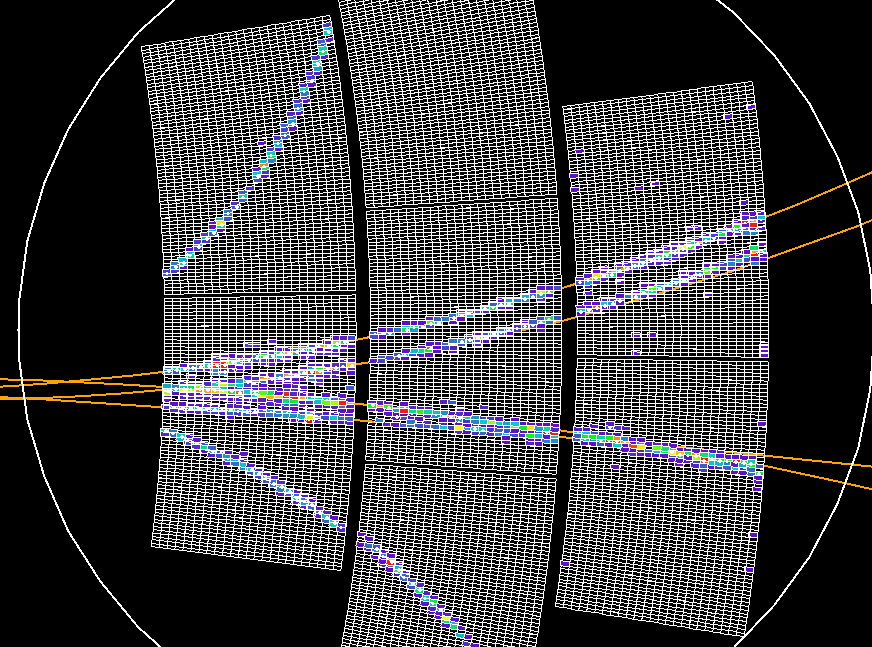 Residual